F-750 Model Fit Parameter
- Background – Calculation - Applications
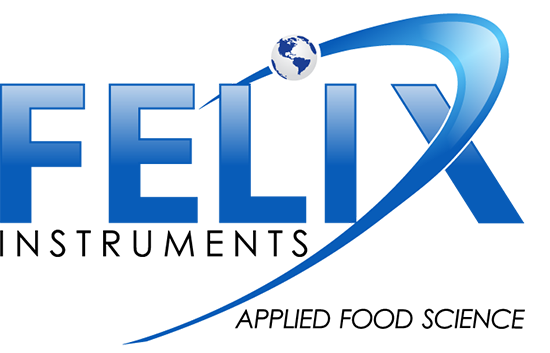 Background: What is it?
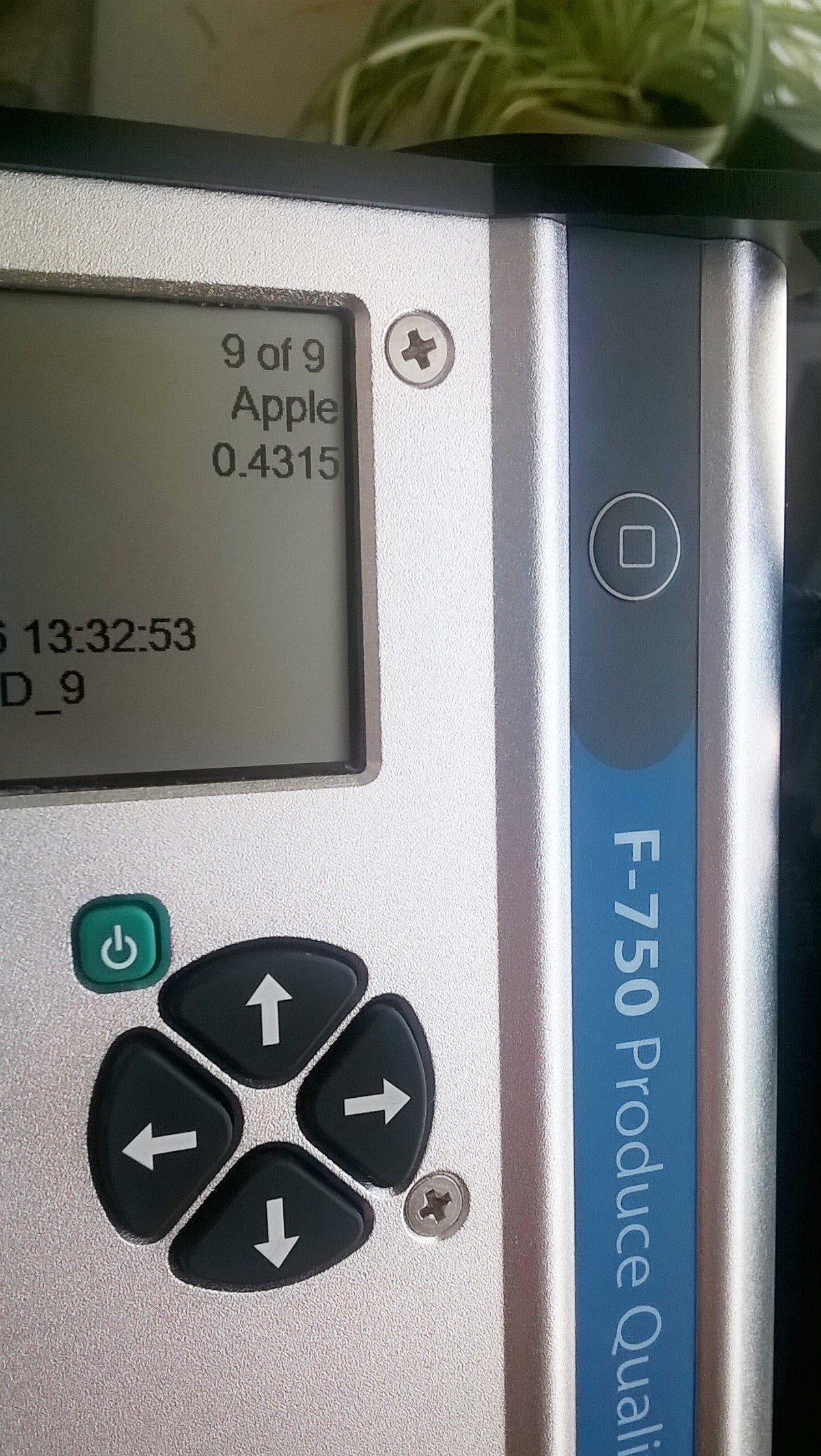 A description of the fit of a sample versus one or more training sets
Calculated by multiplication of deviation from the normal range by the wavelength influence

Deviation: A metric calculated internally by the F-750.  This number determines whether or not the signal at a given wavelength falls within the training set data

Wavelength Influence: Determined by the range of spectra and the goodness of fit in the training set weighted against the rest of the spectra. 
Visualized in Model Builder under the “Model Performance Analysis” tab
Background: Training Set Bounds
Parameter to test fit of a sample against training sets
When training sets are acquired, F-750 records the highest and lowest observed value at a particular wavelength
Background: Wavelength Influence
Derivation (at each wavelength):

How well do spectra match (heat map/rainbow)

How large is the difference?

How large is this number comparedwith the rest of the spectra (% weighting)
1
3
2
Calculation
Model Fit =
Poor Model Fit
Good Model Fit
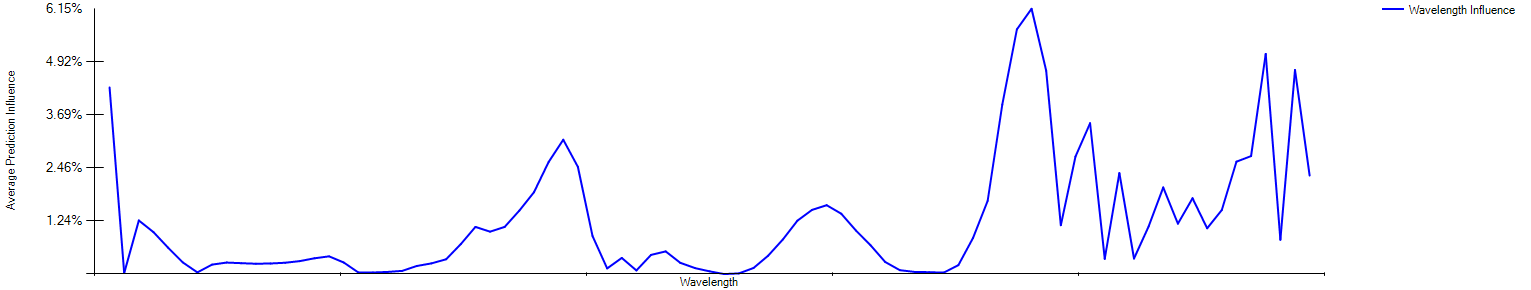 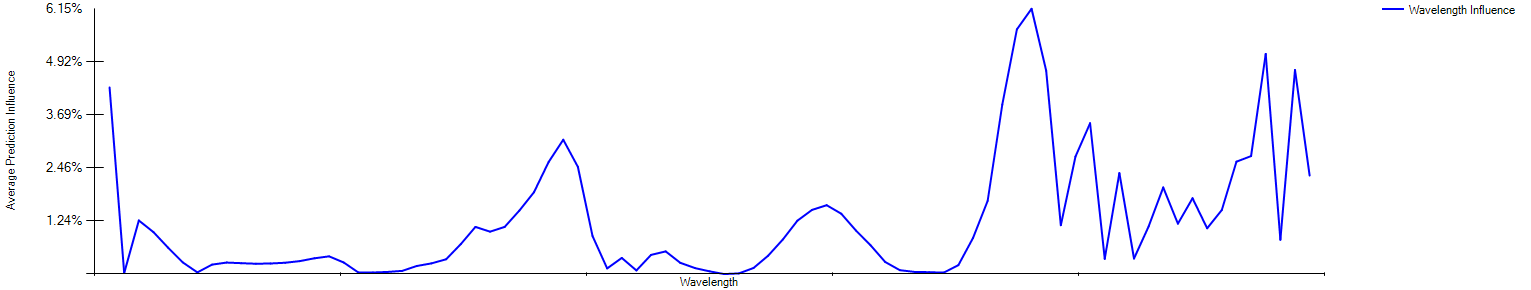 Sum: HIGH (closer to 1)
Sum: LOW (closer to 0)
Applications
Determine suitability of training set
If a test sample yields a high model fit number (closer to 1), the training set is insufficient to predict the sample
If a test sample yields a very low model fit number (closer to 0), this indicates that the sample has similar spectral characteristics to the training set.  
The sample will be predicted with an accuracy determined by the robustness of the model using that particular training set


Contact support with any questions or comments at support@felixinstruments.com